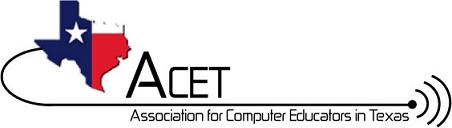 Statistics With Excel 2007

Dr. N. Leveille
University of Houston-Downtown
leveillen@uhd.edu

Digital Education: Beyond the City Limits
October 3, 2008
1
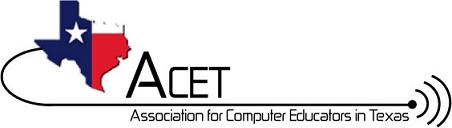 Statistics With Excel 2007
	Introduction to Business Statistics has been found to be a gate-keeper course for many students working towards various business degrees. In order to make the course more interesting and relevant, faculty can assign projects throughout the course to supplement the homework assignments.  Through projects, students often see the relevance in the course topics when theory  from the textbook is applied to real world examples. Students then take more interest in the course and are enticed to complete the work necessary to pass.
	As many students will work at businesses with the latest Microsoft Office suite of products already installed as a standard computer program, a working knowledge and some experience with various features are expected by our students’ future employers. In particular, we will focus on statistics projects  that use a variety of Excel 2007 features. We hope to provide evidence that while this version of Excel may seem to hide some familiar features, it also expands some of the capabilities.
2
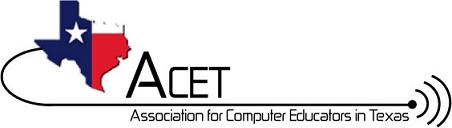 Statistics With Excel 2007
Excel Computer Assignment
Descriptive Statistics Features:
Data Analysis
Histogram (ASA)
Pie Chart
Bar Chart
EXCEL Features:
Home tab exploration
Formulas tab
Page Layout tab
Data tab
Insert tab
3
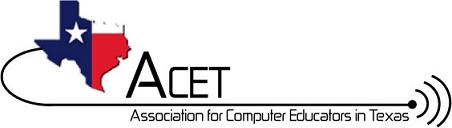 Statistics With Excel 2007
Excel Computer Assignment I
	Rita Ike is a building contractor whose company builds many homes every year. In planning for each job, Rita needs some idea about the direct labor hours required to build a home. She has collected sample information on the labor hours for ten jobs during the past year: 650, 950, 775, 690, 655, 100, 425, 695, 550, 575. 
Follow the handout directions to explore 
Data Analysis: Descriptive Statistics.
4
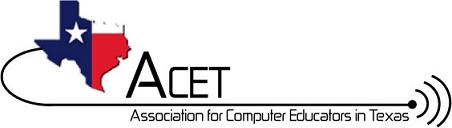 Statistics With Excel 2007
	If the Data Analysis command is not available in the Data tab, load the Analysis Toolpack add-in program following these steps (Aczel & Sounderpandian, 2009):
Click the Microsoft Office button (colorful on top left), and then click Excel Options.
Click Add-ins, and then in the Manage box, select Excel Add-ins.
Click Go.
In the Add-ins Available box, select the Analysis Toolpack check box, and then click OK.
5
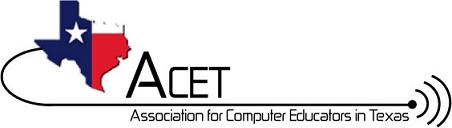 Statistics With Excel 2007
Excel Computer Assignment IIa
	A manufacturer of insulation randomly selects 20 winter days and records the daily high temperature in oF: 24, 35, 17, 21, 24, 37, 26, 46, 58, 30, 32, 13, 12, 38, 41, 43, 44, 27, 53, 27. 
(Temperature is a continuous variable because it could be measured to any degree of precision desired.)
Follow the handout directions to explore 
Data Analysis: Descriptive Statistics, Histogram, Pie Chart, Bar Chart.
6
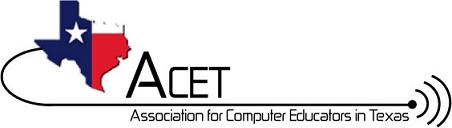 Statistics With Excel 2007
Excel Computer Assignment IIb
	An accountant at a regional accounting firm in Houston, Texas has a client with a problem in balancing the cash register at the end of the day. A study of the ending shortage for the past three weeks (The client’s business is open six days per week.) is recorded as:
12.00	(2.55)	13.05	10.00	(11.00)	6.35
11.00	14.00	(10.00)	23.00	8.30	2.00
20.01	(3.50)	17.20	11.00	23.02	(0.34)
Follow the handout directions to explore 
Data Analysis: 
Descriptive Statistics, Histogram, Pie Chart, Bar Chart.
7
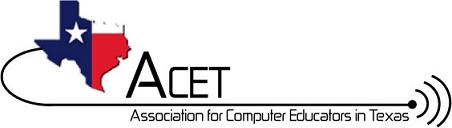 Statistics With Excel 2007
Excel Computer Assignment Grading Sheet
(1 point) Student Name
(2 points) Enter data and title in Column A centered
(2 points) Order data in Column B centered
(2 points) Use formula to average data in cell B22
(2 points) Enter data and title in Column  C flush right
(2 points) Enter data in Column D flush left
(2 points) All machine generated descriptive statistics is readable
(5 points)Histogram matches sample
(4 points) Pie chart matches sample 
(3 points) Bar Chart matches sample
8
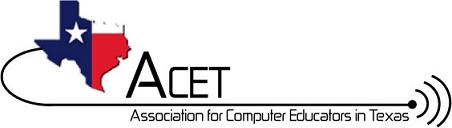 Statistics With Excel 2007
Excel Computer Linear Regression Assignment
 Enter Test I grades into Column A
Enter Test II grades into Column B
Draw a scatter plot for the results of Test I Grades versus Test II grades
Write the equation for the simple linear regression line.
Compute r.
Compute R squared.
Predict your next test grade. After you have your Test III results compare your prediction to the actual grade. Discuss in a one-half page essay.
9
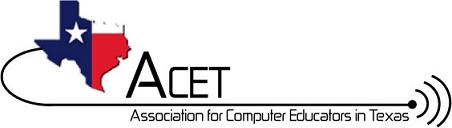 Statistics With Excel 2007


Thank You
N. Leveille
University of Houston-Downtown
leveillen@uhd.edu
http://cms.uhd.edu/Faculty/LeveilleN
10